Taxable Liquidations and Acquisitions
Complete Liquidation Rules – Shareholder View
Section 331 (General)
Amounts received by shareholders in a complete liquidation shall be treated as payment in exchange for stock (Not 301 Distribution)

Section 332 (80% Corporate Parent)
No gain or loss recognized on receipt by a corporate shareholder holding 80% or more TVP

Section 334 (Basis)
If gain or loss is recognized by shareholder on receipt of property distributed in a complete liquidation, the basis = FMV of property.
Complete Liquidation Rules – Corporation View
Section 336 (General Rule)
Liquidating corporation recognizes gain/loss on property distributed in complete liquidation
336(c) – no recognition if part of a reorganization
Section 337
No gain/loss recognized on 332 distribution to 80% corporate shareholder
Asset Sale & Liquidation
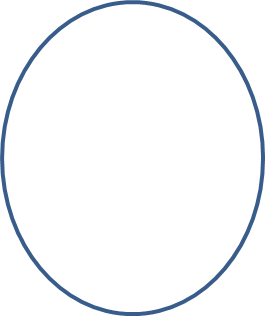 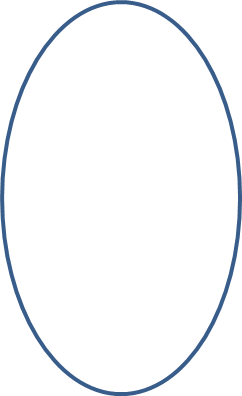 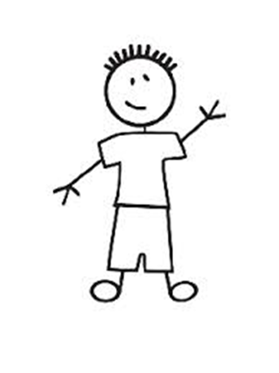 100%
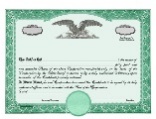 B = 475
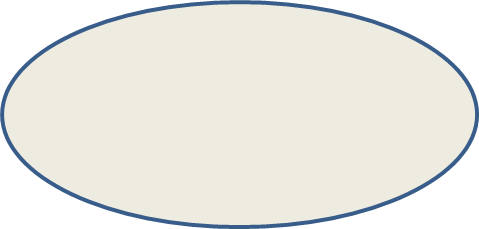 T, Inc.
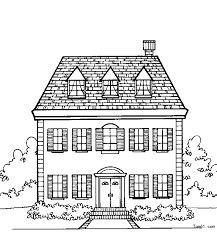 $175
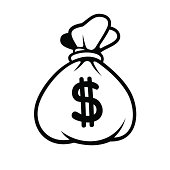 300B/800FMV
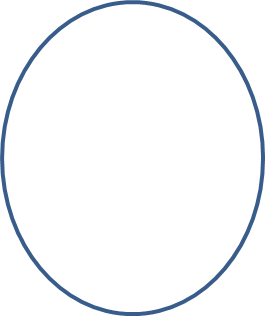 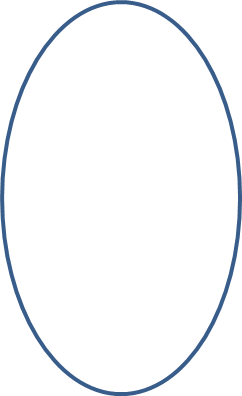 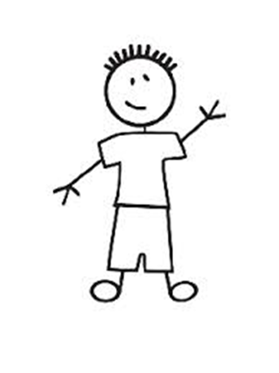 100%
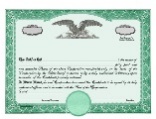 $800 cash
B = 475
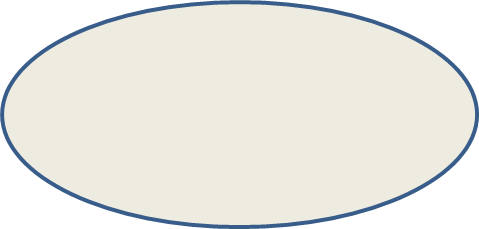 T, Inc.
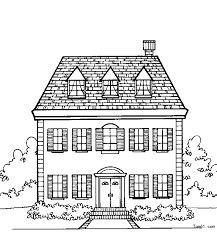 $175
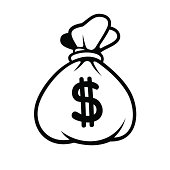 300B/800FMV
T, Inc. pays tax on the $500 profit (21%)
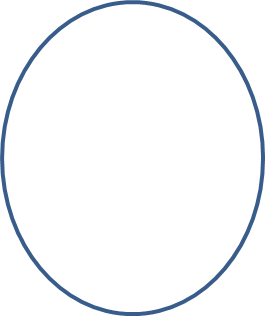 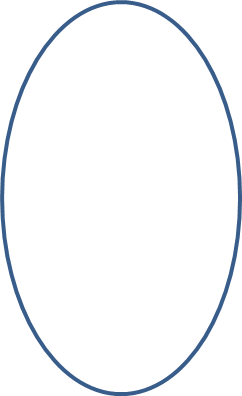 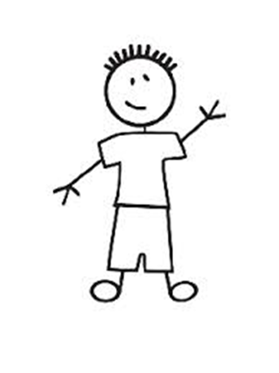 100%
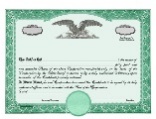 B = 475
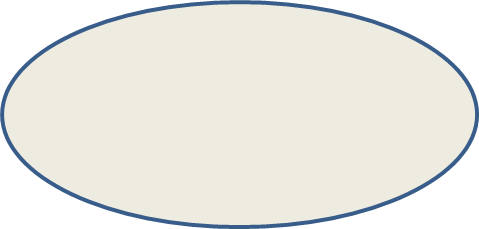 T, Inc.
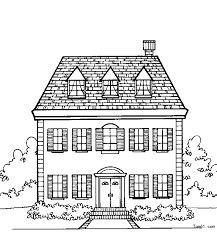 $175 +695= $870
$105
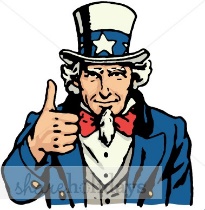 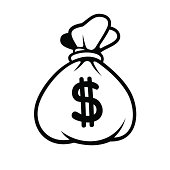 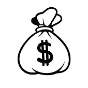 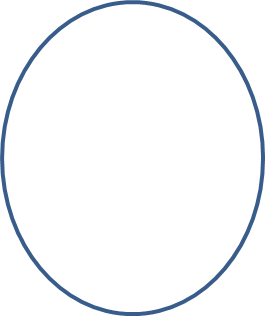 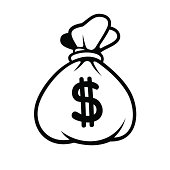 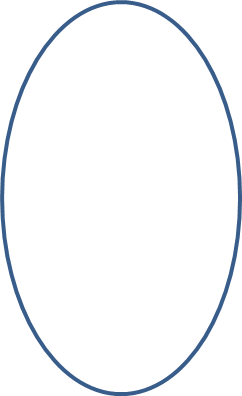 $870
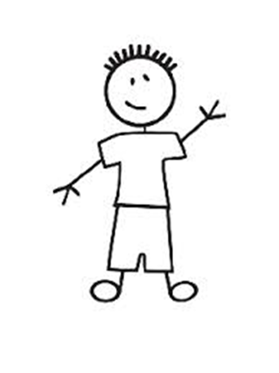 100%
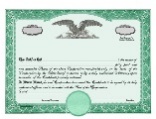 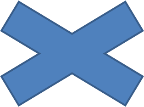 S/E Treatment:
$395 gain
B = 475
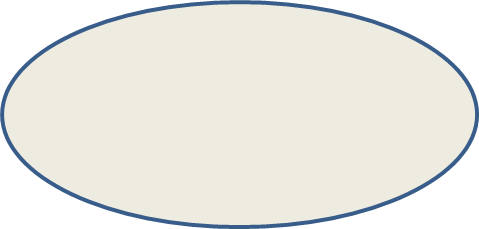 T, Inc.
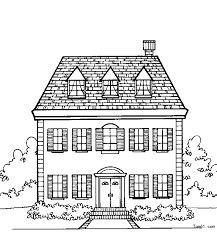 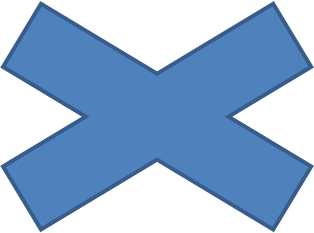 Tax Consequences to T of selling building?
500 Gain (105 tax)

Tax Consequences to Amy of liquidation?
975 – 105 = 870 liquidated 
395 Gain (Sale/Exchange Treatment)
Section 331
Ben’s Basis in the Building?
800
Liquidation
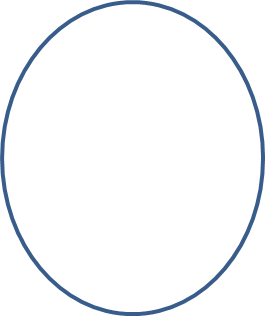 100%
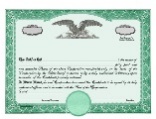 B = 475
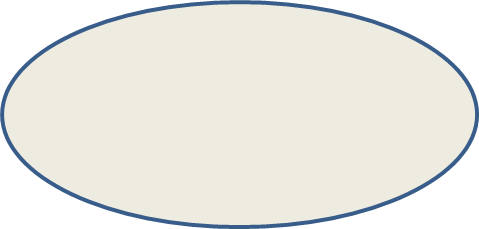 T, Inc.
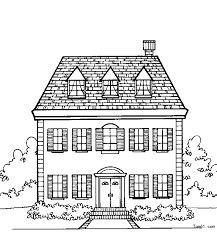 $175
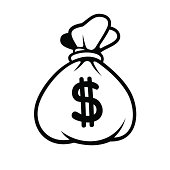 300B/800FMV
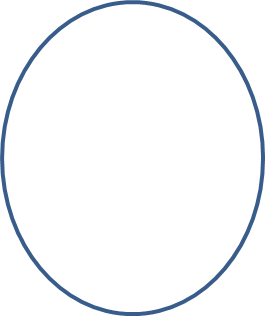 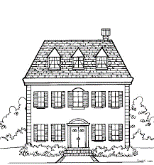 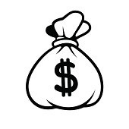 $70
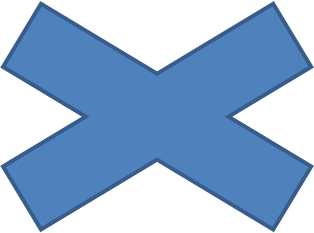 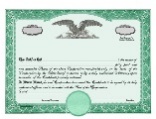 B = 475
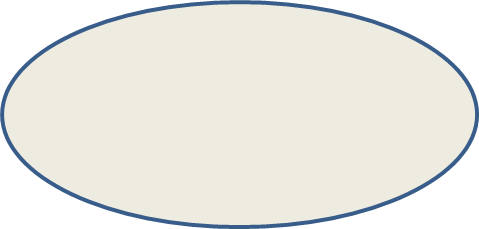 T, Inc.
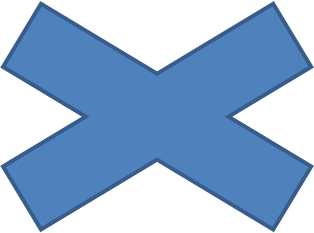 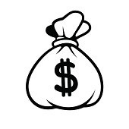 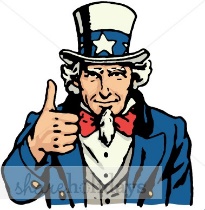 $105
Tax Consequences to T of distributing property in liquidation?
500 Gain ($105 tax)
Section 336(a)

Tax Consequences to Amy of liquidation?
$800 property + $70 cash = $870 liquidated
395 Gain (Sale/Exchange Treatment)

Amy’s Basis in the Building?
$800
Section 334(a)
Asset Sale + 80% Subsidiary Liquidation
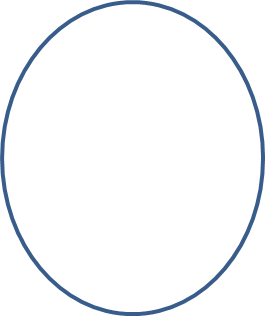 Amigo, Inc.
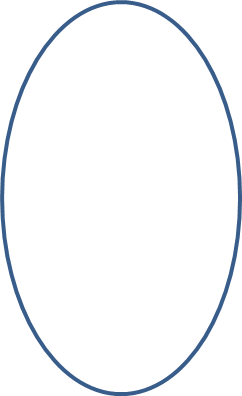 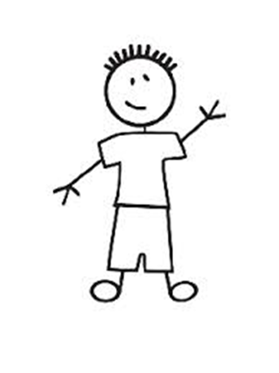 100%
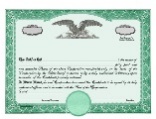 $800 cash
B = 475
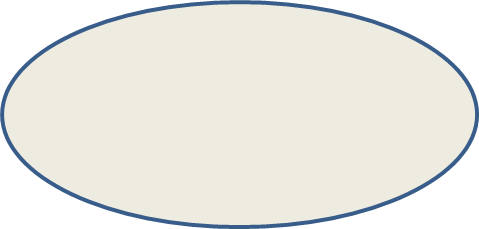 T, Inc.
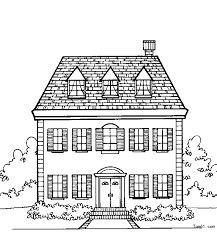 $175
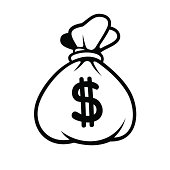 300B/800FMV
Asset Sale + Subsidiary Liquidation
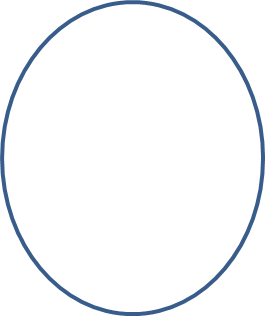 Amigo, Inc.
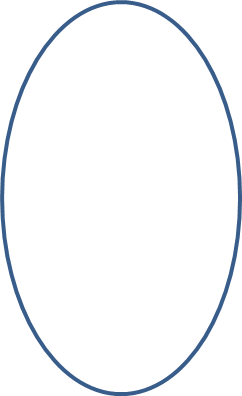 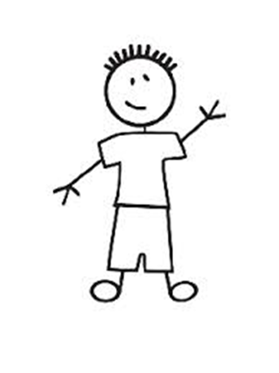 100%
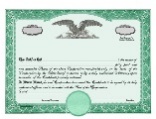 B = 475
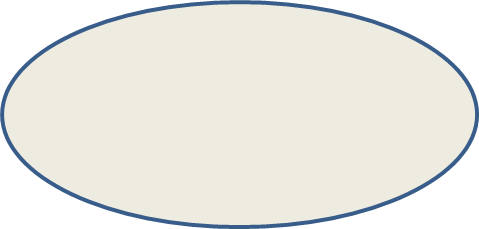 T, Inc.
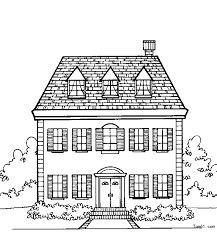 $800
$175
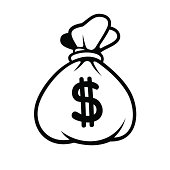 Asset Sale + Subsidiary Liquidation
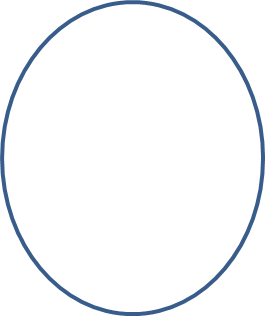 Amigo, Inc.
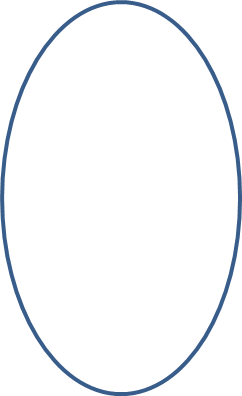 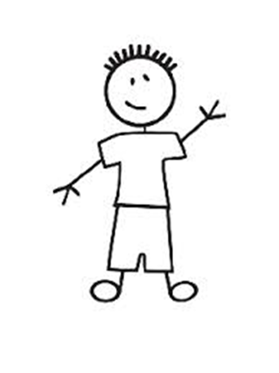 100%
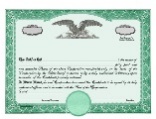 B = 475
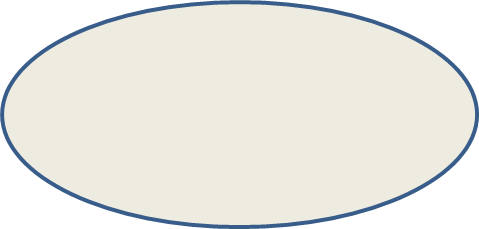 T, Inc.
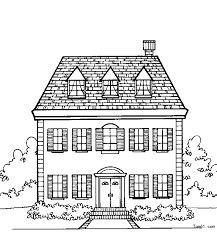 $870
$105
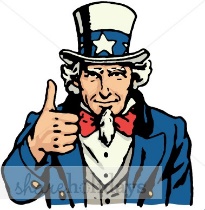 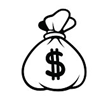 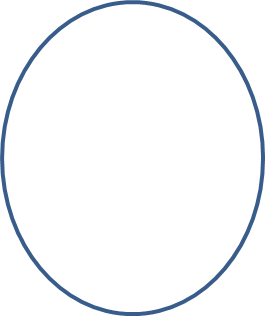 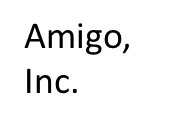 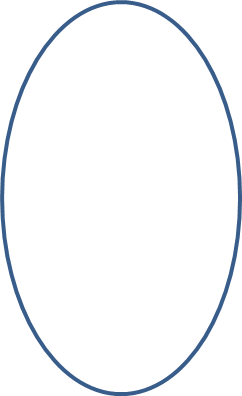 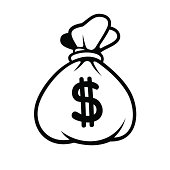 $800
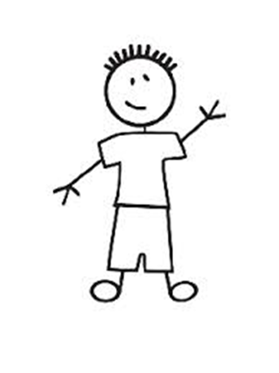 100%
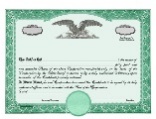 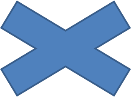 B = 475
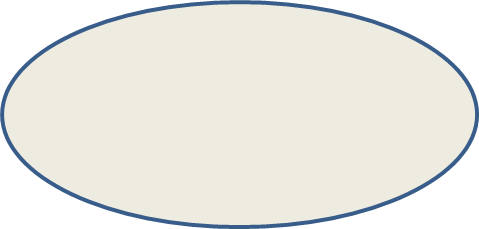 T, Inc.
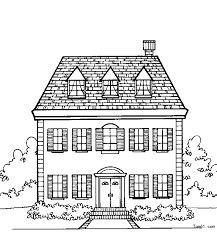 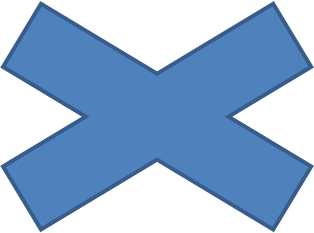 Tax Consequences to T
SAME – 500 gain; 105 tax

Tax Consequences to Amigo, Inc.?
ZERO (Liquidation of an 80% Subsidiary) 
Section 332 (“property” = cash)

Ben’s Basis in Building?
SAME ($800)
80% Subsidiary Liquidation
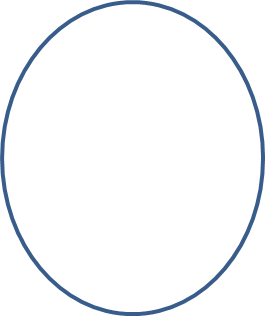 Amigo, Inc.
100%
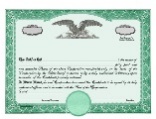 B = 475
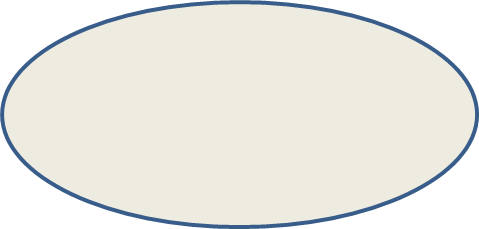 T, Inc.
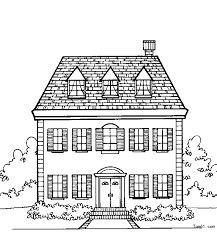 $175
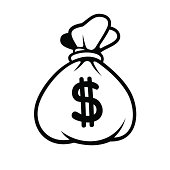 300B/800FMV
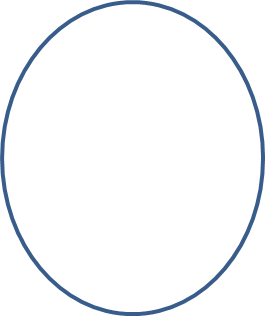 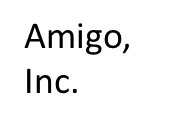 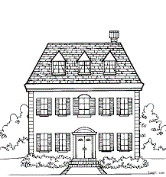 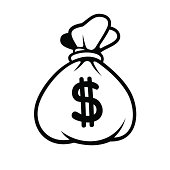 $175
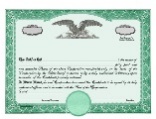 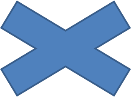 B = 475
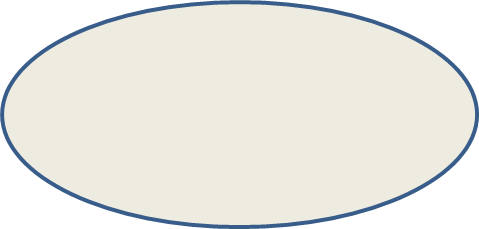 T, Inc.
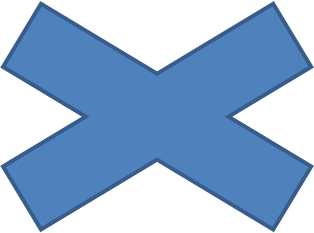 Tax Consequences to T
ZERO (Liquidation of an 80% Subsidiary)
Section 337 (no gain or loss shall be recognized)

Tax Consequences to Amigo, Inc.?
ZERO (Liquidation of an 80% Subsidiary) 
Section 332

Amigo’s Basis in Building?
Carryover Basis ($300)
Section 334
Liquidation + Asset Sale
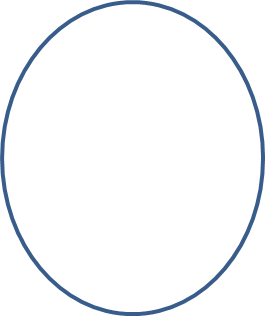 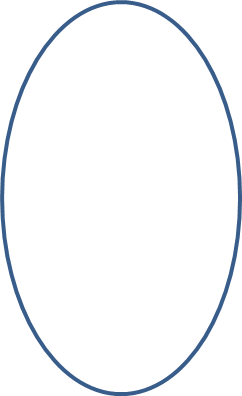 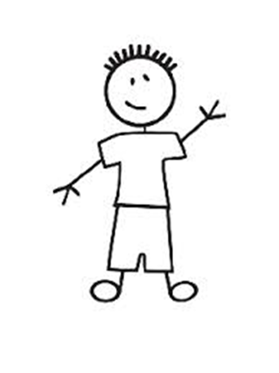 100%
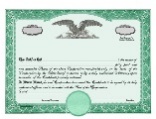 B = 475
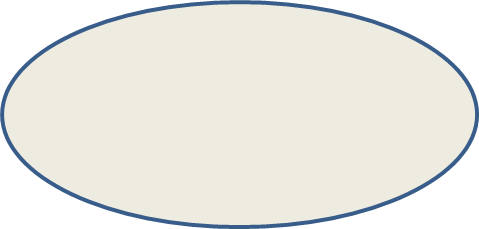 T, Inc.
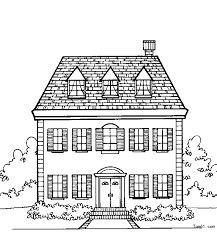 $175
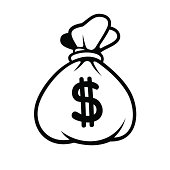 300B/800FMV
Liquidation + Asset Sale
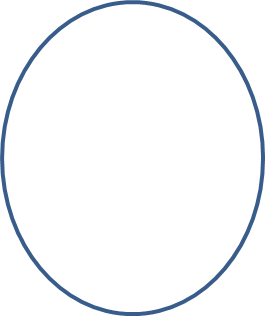 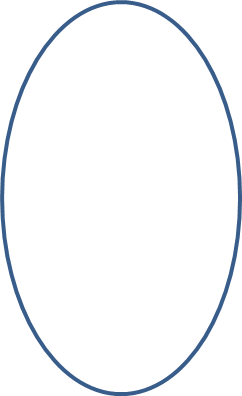 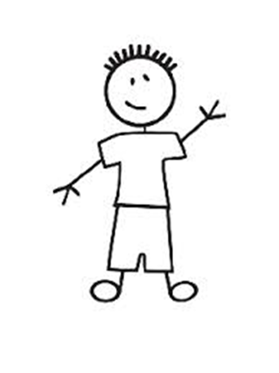 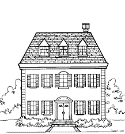 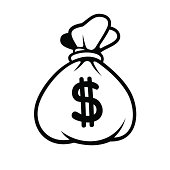 $70
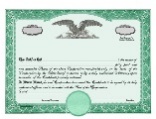 B = 475
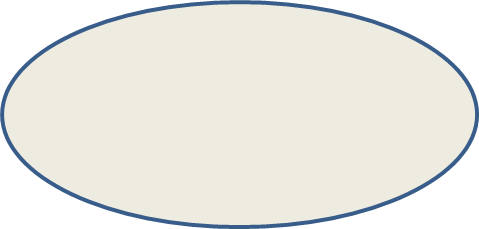 T, Inc.
$105
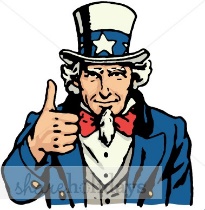 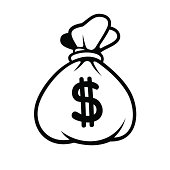 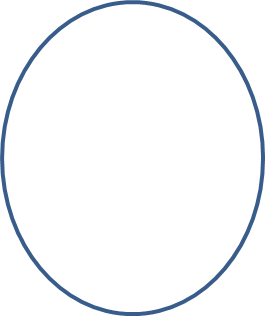 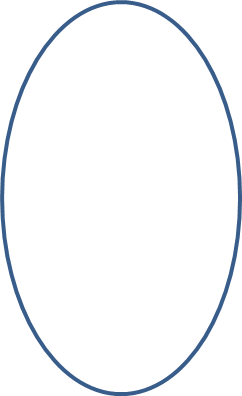 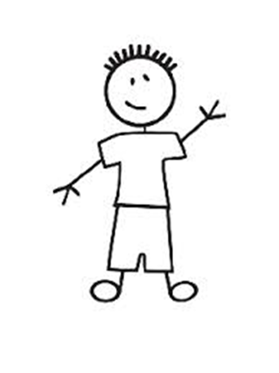 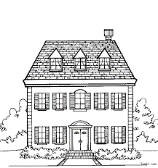 $800
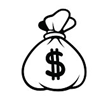 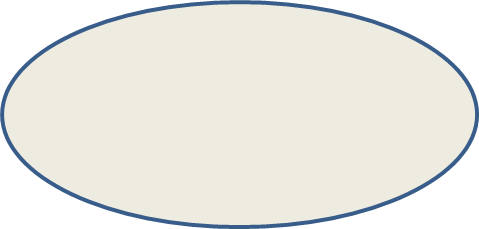 T, Inc.
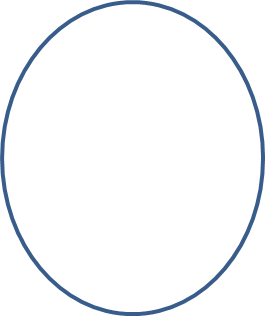 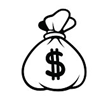 $800
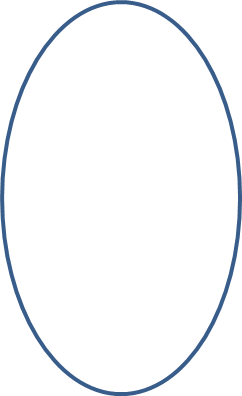 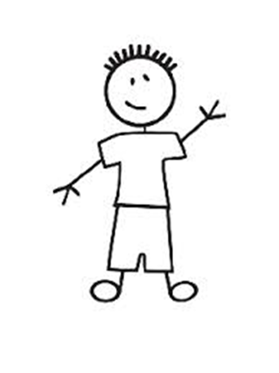 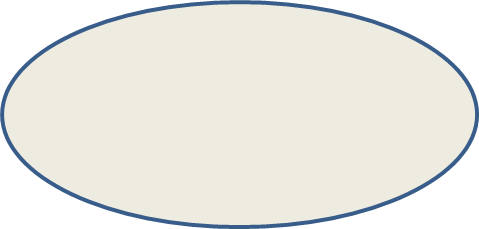 T, Inc.
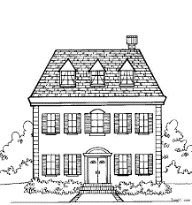 Tax Consequences to T on Liquidation?
$500 Gain on distribution of Building (105 tax)
Tax Consequences to Amy? ($870 value)
325 Recognized Gain
Amy’s Basis in Building?
800
Amy’s Gain on Sale to Ben?
None
Ben’s Basis?
800
80% Subsidiary Liquidation + Asset Sale
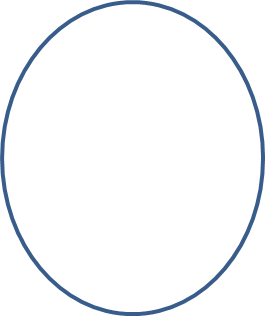 Amigo, Inc.
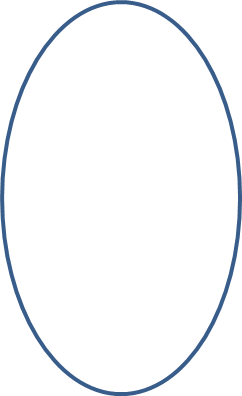 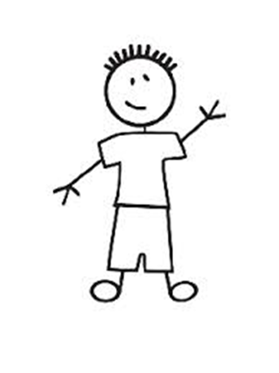 100%
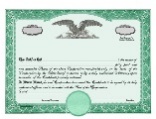 B = 475
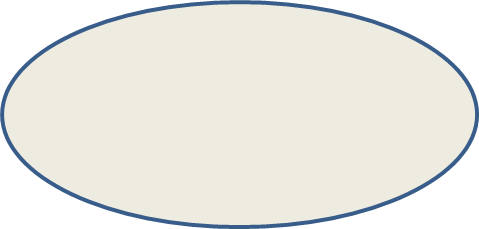 T, Inc.
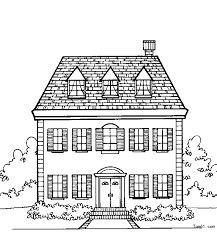 $175
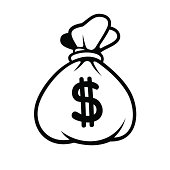 300B/800FMV
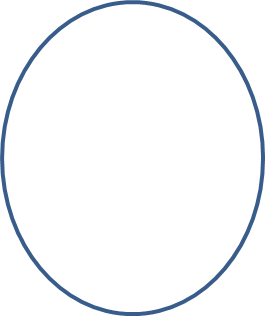 Amigo, Inc.
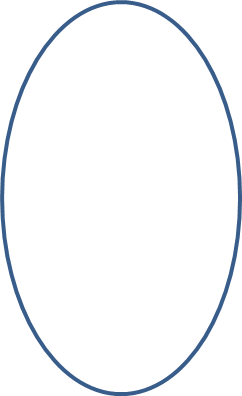 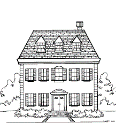 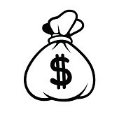 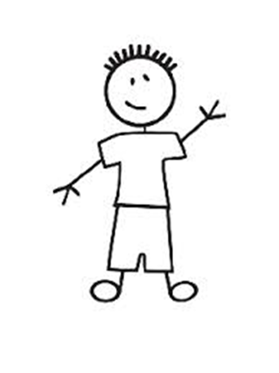 $70
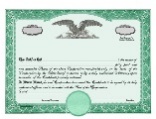 B = 475
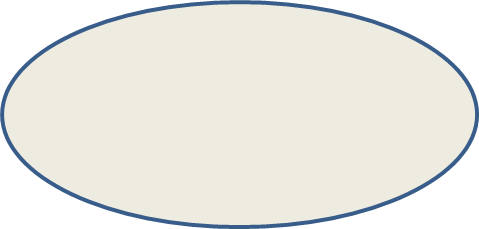 T, Inc.
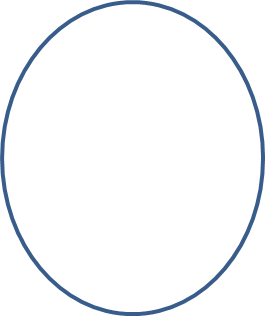 Amigo, Inc.
300B/800FMV
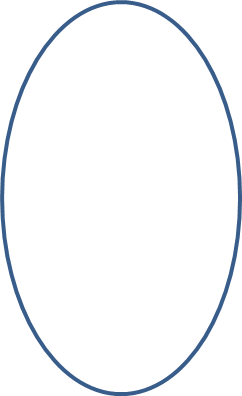 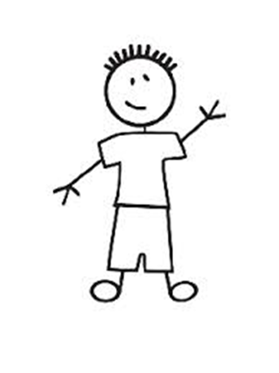 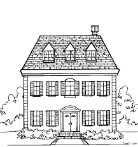 $70
$800
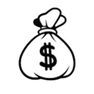 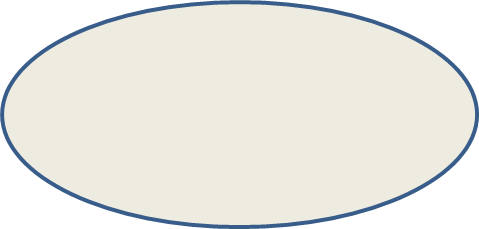 T, Inc.
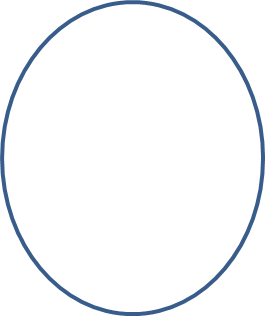 Amigo, Inc.
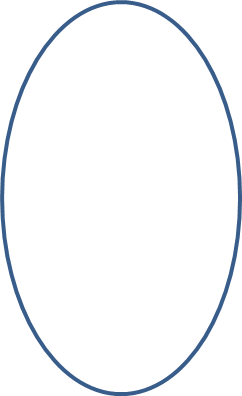 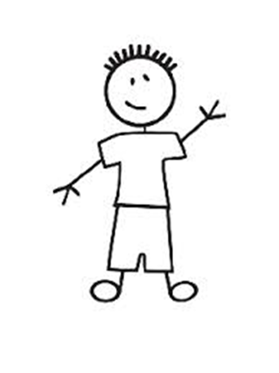 $870
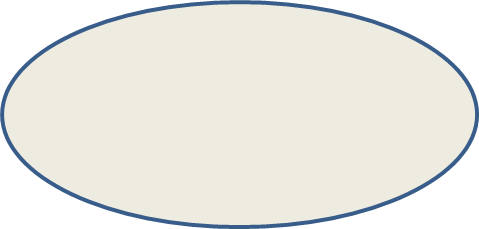 T, Inc.
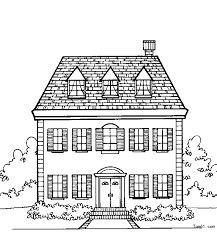 Tax Consequences to T on Liquidation?
NONE (332)
Tax Consequences to Amigo, Inc.? 
None (337)
Amigo’s Basis in Building?
$300
Amigo’s Gain on Sale to Acquirer?
$500 (21%)
Ben’s Basis?
$800
Liquidation Loss Limitation Rules
Section 336(d)(1)
No loss shall be recognized by liquidating corporation on distribution to Related Person IF
(1) such distribution is not pro rata OR
(2) such distribution is Disqualified Property
Disqualified Property is property acquired in a 351 within past 5 years
Section 267 Related Person (more than 50% by FMV)

Section 336(d)(2) – tax avoidance purpose
Only the built-in loss is excluded from recognition
Does not need to be to a Related Person; may be a 3rd party sale, exchange OR distribution
Two-year lookback
Loss Limitation Example
Amy contributes two properties to ABC, Inc. in 2015 for shares in a 351:
Land (100B/80FMV)
Inventory (100B/130FMV)

ABC liquidates in 2017.  Land is now worth 75.  Distributes Land to Amy (60% owner)
Loss of 25 is not recognized
RELATED PERSON; DISQUALIFIED PROPERTY
336(D)(1)
Section 351 Contribution
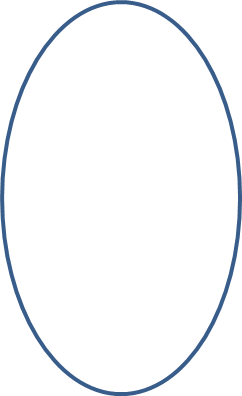 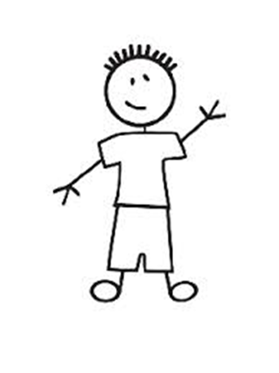 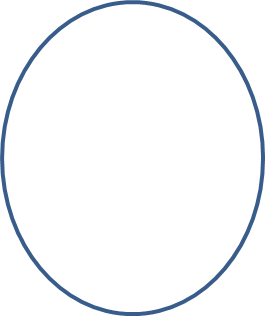 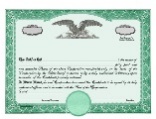 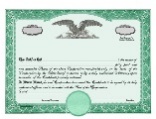 60%
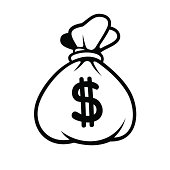 40%
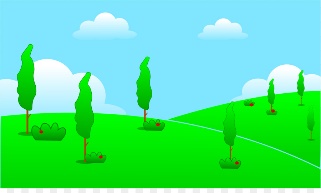 $140
$100B
$80FMV
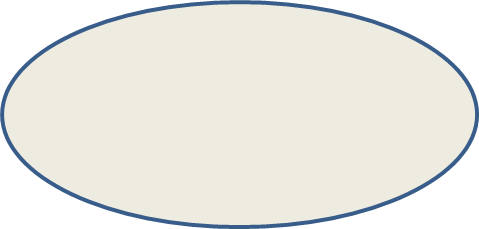 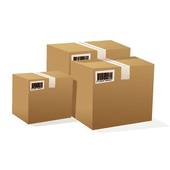 $100B
$130FMV
ABC, Inc.
Section 351 Contribution
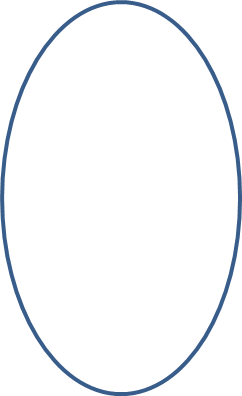 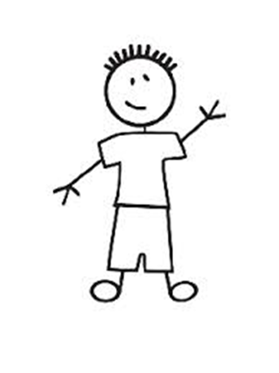 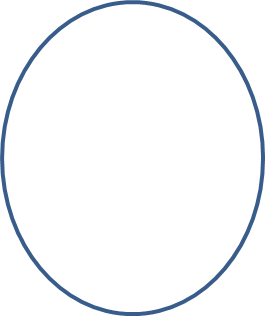 Basis= $140
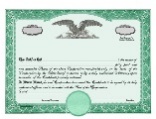 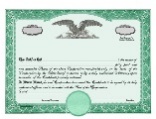 60%
40%
Basis= $200
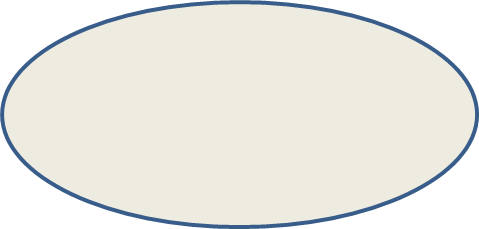 How Can This Happen?
$100B
$80FMV
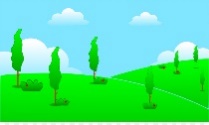 ABC, Inc.
$100B
$130FMV
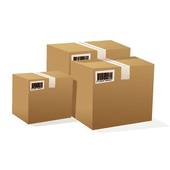 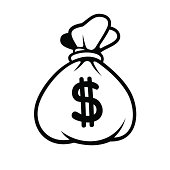 But IF 50% owners?
ABC liquidates in 2017.  Land is now worth 75.  Distributes Land to Amy (50% owner)
Is it a liquidation distribution to a Related Person?
267(b)(2)

No Loss Limitation  under 336(d)(1)
No Loss Limitation under 336(d)(2) if contributed more than two years ago (not part of plan)
If not to a Related Party, but within 2 years
336(d)(2) applies
Can recapture post-contribution losses
Share Purchase
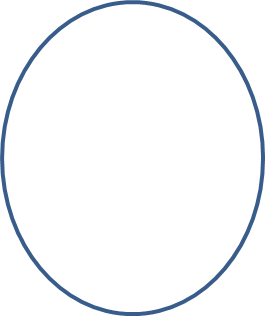 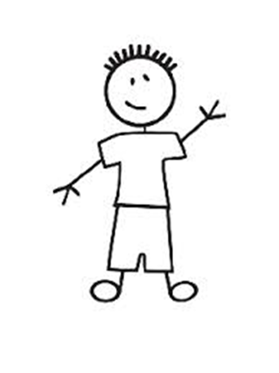 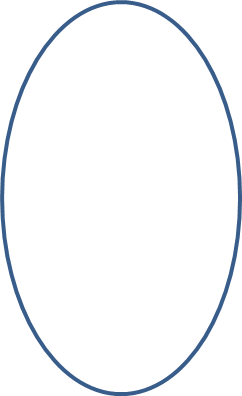 $800 cash as consideration for shares
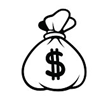 100%
B = 475
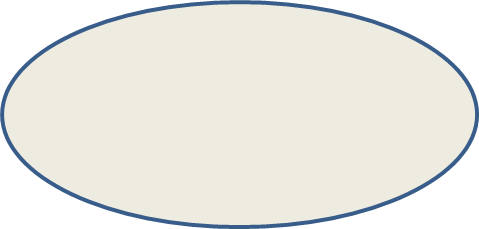 T, Inc.
Acquirer, Inc.
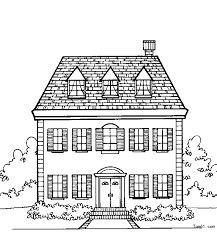 $175
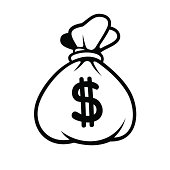 300B/800FMV
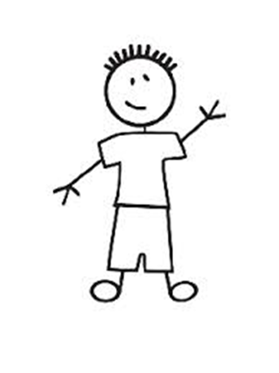 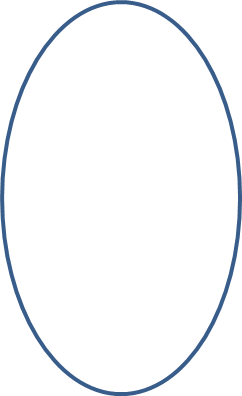 Share Purchase
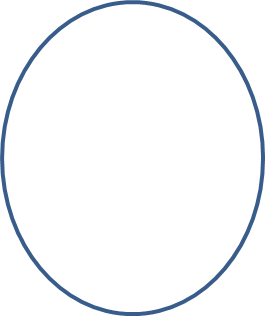 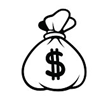 $800
Acquirer, Inc.
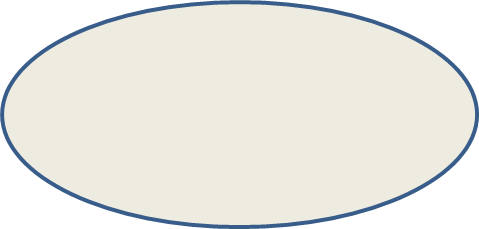 T, Inc.
300B/800FMV
$175
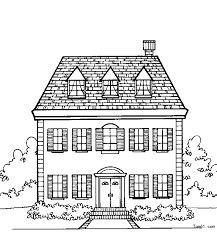 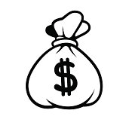 Tax Consequences to T?
None
Tax consequences to Amy?
325 Gain
Acquirer, Inc.’s basis in the building?
Absent a 338 election, carryover basis -- $300
16-10a-1101.  Merger. 
(1)	A domestic corporation may merge into another entity if:
(a)	the board of directors of the domestic corporation adopts 		and its shareholders, if required by Section 16-10a-1103, 		approve the plan of merger; and
(b)	any other entity that plans to merge approves the plan of 		merger as provided by the statutes governing the entity.
(2)	The plan of merger referred to in Subsection (1) shall set forth:
(a)	the name of each entity planning to merge and the name of 		the surviving entity into which each other entity plans to 		merge;
(b)	the terms and conditions of the merger;
(c)	the manner and basis of converting the ownership interests 		in each entity, in whole or part, into:
(i)	ownership interests, obligations, or other securities of the surviving 	entity or another entity; or
(ii)	cash or other property; and
(d)	any amendments to the articles of incorporation or 			organization of the surviving entity to be effected by the 		merger.
(3)	The plan of merger may set forth other provisions relating to 	the merger.
16-10a-1102.  Share exchange. 

(1)	A domestic corporation may acquire all of the outstanding shares of one or more classes or series of one or more domestic corporations if the board of directors of each corporation adopts a plan of share exchange and the shareholders of the corporation, if required by Section 16-10a-1103, approve the plan of share exchange.
(2)	The plan of share exchange referred to in Subsection (1) shall set forth:
(a)	the name of each corporation whose shares will be acquired and 		the name of the acquiring corporation;
(b)	the terms and conditions of the share exchange; and
(c)	the manner and basis of exchanging the shares to be acquired for 		shares, obligations, or other securities of the acquiring or any 			other corporation or for money or other property in whole or 			part.
(3)	The plan of share exchange may set forth other provisions relating to the share exchange.
(4)	This section does not limit the power of a corporation to acquire all or part of the shares of one or more classes or series of another corporation through a voluntary exchange of shares or otherwise.
16-10a-1104.  Merger of parent and subsidiary. 

(1)	By complying with the provision of this section, a parent corporation owning 	at least 90% of the outstanding shares of each class of a subsidiary corporation may either merge the subsidiary into itself or merge itself into the subsidiary.

(2)	The board of directors of the parent shall adopt and its shareholders, if 	required by Subsection (3), shall approve a plan of merger that sets forth:
(a)	the names of the parent and subsidiary and the name of the surviving entity;
(b)	the terms and conditions of the merger;
(c)	the manner and basis of converting the shares of each corporation into shares, obligations, or other securities of the surviving or any other corporation or into money or other property in whole or part;
(d)	any amendments to the articles of incorporation of the surviving corporation to be effected by the merger; and
(e)	any other provisions relating to the merger as may be determined to be necessary or 	desirable.

(3)	A vote of the shareholders of the subsidiary is not required with respect to the merger. If the subsidiary will be the surviving corporation, the approval of the shareholders of the parent shall be sought in the manner provided in Subsections 16-10a-1103(1) through (6). If the parent will be the surviving corporation, no vote of its shareholders is required if all of the provisions of Subsection 16-10a-1103(7) are met with respect to the merger. If all the provisions are not met, the approval of the shareholders of the parent shall be sought in the manner provided in Subsections 16-10a-1103(1) through (6)
16-10a-1202.  Sale of property requiring shareholder approval. 

(1)	A corporation may sell, lease, exchange, or otherwise dispose of all, or substantially all, of its property, with or without the good will, otherwise than in the usual and regular course of business, on the terms and conditions and for the consideration determined by the board of directors, if the board of directors proposes and the shareholders approve the transaction. A sale, lease, exchange, or other disposition of all, or substantially all, of the property of a corporation, with or without the good will, other than in the usual and regular course of business and other than pursuant to a court order, in connection with its dissolution is subject to the requirements of this section, but a sale, lease, exchange, or other disposition of all, or substantially all, of the property of a corporation, with or without the good will, that is pursuant to a court order is not subject to the requirements of this section.

(2)	If a corporation is entitled to vote or otherwise consent, other than in the usual and regular course of its business, with respect to the sale, lease, exchange, or other disposition of all, or substantially all, of the property, with or without the good will, of another entity which it controls, and if the shares or other interests held by the corporation in the other entity constitute all, or substantially all, of the property of the corporation, then the corporation shall consent to the transaction only if the board of directors proposes and the shareholders approve the consent.

(3)	For a transaction described in Subsection (1) or a consent described in Subsection (2) to be 	authorized:

(a)	the board of directors shall recommend the transaction or the consent to the shareholders unless the board of directors determines that because of conflict of interest or other special circumstances it should make no recommendation and communicates the basis for its determination to the shareholders with the submission of the proposed transaction; and

(b)	the shareholders entitled to vote on the transaction or the consent shall approve the transaction or the consent as provided in Subsections (5) and (6).
State Law Merger
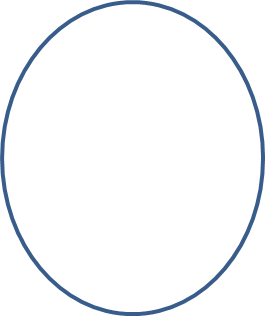 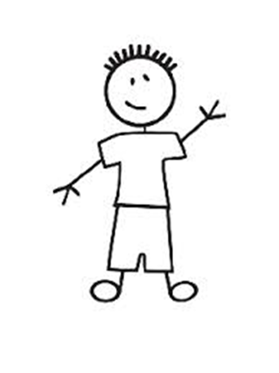 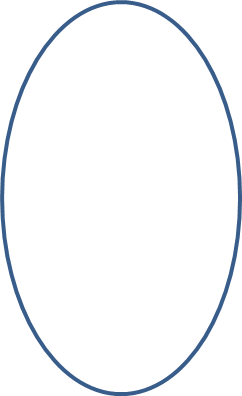 $800 cash as merger consideration
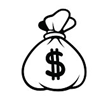 100%
B = 475
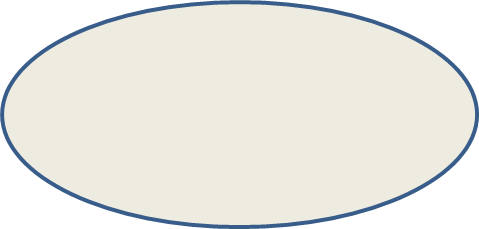 T, Inc.
Acquirer, Inc.
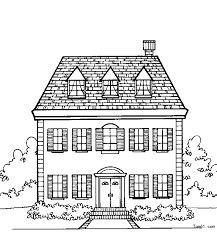 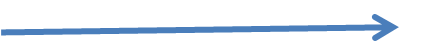 $175
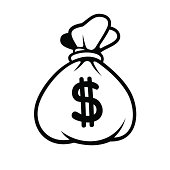 300B/800FMV
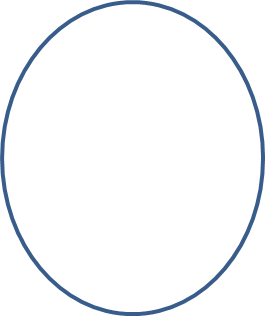 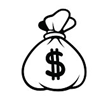 $800 cash
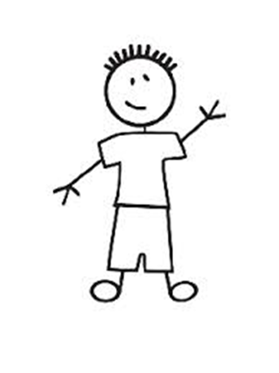 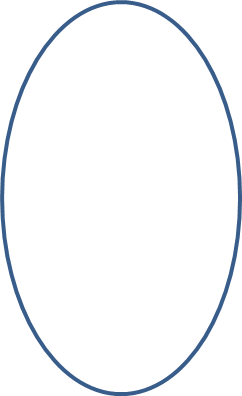 100%
Acquirer, Inc.
300B/800FMV
$175
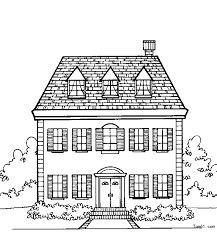 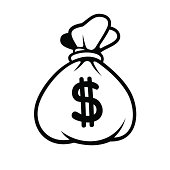 Tax Consequences to T?
None
Tax consequences to Amy?
325 Gain
Acquirer, Inc.’s basis in the building?
Absent a 338 election, carryover basis -- $300
Question #1:  Subsidiary Liquidations
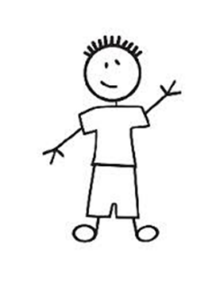 Adam
100%   Basis = 300
		FMV = 1000		
				
				
					
      100% 	Basis = 300		
		FMV = 1000
X Corp.
Y distributes the Land to X in liquidation and X, subsequently, distributes the Land to Adam in liquidation.
Y Corp.
Land 
Basis = 300, FMV = 1000
49
If there were no special rule for subsidiary liquidations  (i.e. if Sections 331, 336, and 334(a) applied to both liquidations), how much gain or loss, if any, would be recognized by Y, X, and A?
Liquidation of Y:
Y would recognize $700 gain per Section 336.
X would recognize $700 gain per Section 331.
X would take a $1000 basis in the land.
Liquidation of X:
X does not recognize any gain or loss since the basis of the land equals its fair market value.
A recognizes $700 gain per Section 331.
A takes a $1000 basis in the land.
50
Under the law currently in effect, how much gain or loss, if any, would be recognized by Y, X, and A?
Liquidation of Y:  qualifies as a Section 332 liquidation
Y would not recognize any gain or loss per Section 337(a).
X would not recognize any gain or loss per Section 332(a).
X would take a $300 basis in the land (Y’s basis) per Section 334(b).
Liquidation of X: does not qualify as a Section 332 liquidation
X recognize $700 gain per Section 336(a).
A recognizes $700 gain per Section 331(a).
A takes a $1000 basis in the land.
51
Question #1:  Subsidiary Liquidations
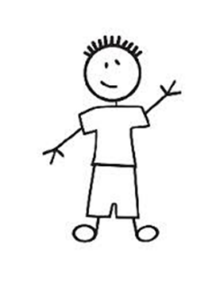 Adam
100%   Basis = 300
		FMV = 1000
X Corp.
Land 
Basis = 300, FMV = 1000
Tax-Free:  Substitute Basis, no g/l
Y Corp.
52
Question #1:  Subsidiary Liquidations
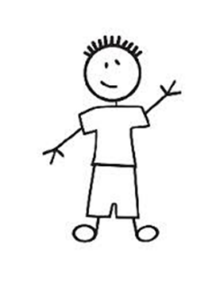 Adam
Land 
Basis = 1000, FMV = 1000
Taxable:  Cost Basis
X Corp = $700 gain
Adam = $700 gain
X Corp.
Y Corp.
Note: The appreciation in value of the land is taxed twice.
53
Question #2
Abby
100%   Basis = 300
		FMV = 200		
				
				
					
      100% 	Basis = 300		
		FMV = 200
X purchased stock in Y at a time when Y already held land  therefore X’s basis in Y stock is different than Y’s basis in its assets.
X Corp.
Y distributes the Land to X in liquidation of Y.
Y Corp.
Land 
Basis = 100, FMV = 200
54
Question #2
Abby
100%   Basis = 300
		FMV = 200		
				
				
					
      100% 	Basis = 300		
		FMV = 200
X Corp.
Land 
Basis = 100, FMV = 200
Tax-Free:  Substitute Basis, no g/l
Y Corp.
No Loss!
55
Tax Consequences?
How much tax gain or loss, if any, does Y recognize?
None per Section 337(a), since X is a corporation that owns at least 80% of Y.

How much tax gain or loss, if any, does X 
	recognize?
None per Section 332(a).
What is X’s basis in the Land?
$100 per Section 334(b)

Note: the $100 built-in loss that X had in Y stock was not used and is gone forever since X no longer owns Y stock and basis in land was determined by reference to Y’s basis in the land rather than by reference to X’s basis in Y stock.
56
Question #2
Abby
Land 
Basis = 100, FMV = 200
100%   Basis = 300
		FMV = 200
Taxable Liquidation
X Corp -- $100 gain
Abby -- $100 loss; cost basis in Land
X Corp.
Y Corp.
57
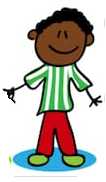 Question #3
In complete liquidation, Y distributes:
90% of the Land and 90% of the Equipment to X and
10% of the Land and 10% of the Equipment to Z.
90%  		       10%	  	
   (basis =	   	  (basis =	
      	630)		      70)
Zeke
X, Inc.
Y
Land 
Basis = 400, FMV = 900
Equipment 
Basis = 300, FMV = 100
58
X, Inc.
Z
(individual)
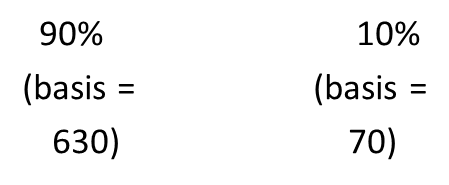 90% of Land 
Basis = 360
FMV = 810
10% of Land 
Basis = 40, FMV = 90
Y
90% of Equip. 
Basis = 270, FMV = 90
10% of Equip. 
Basis = 30
FMV = 10
59
Section 336(d)(3)
In the case of any liquidation to which section 332 (complete liquidation of subsidiaries) applies, no loss shall be recognized to the liquidating corporation on any distribution in such liquidation.  The preceding sentence shall apply to any distribution to the 80-percent distributee only if subsection (a) or (b)(1) of section 337 applies to such distribution.
60
Tax Consequences
How much gain or loss, if any, does Y recognize?
Y recognizes no gain or loss on distribution made to  X Corp. per Section 337(a).
Y recognizes gain with respect to Land distributed to Zeke per Section 336(a) = 10% * 900 – 10% * 400 = 90 – 40 = 50
Y recognizes no loss with respect to Equipment distributed to Zeke per Section 336(d)(3).

How much gain or loss, if any, does X recognize?
None per Section 332(a).

What basis does X take in the assets received?
Y’s basis per Section 334(b)  90% * 400 = 360 for the land and 90% *  300 = 270 for the equipment.

How much gain or loss, if any, does Zeke recognize?
10%* (900 + 100) – 70 basis = 100 – 70 = 30 gain per Section 331(a)
What basis does Z take in the assets received?
Fair market value basis per Section 334(a)  10% * 900 = 90 for Land and 10% *100 = 10 for Equipment.
61
X, Inc.
Z
(individual)
90% of Land 
Basis = 360
FMV = 810
Gain
Recognized
10% of Land 
Basis = 40, FMV = 90
No Gain Recognized
90% of Equip. 
Basis = 270, FMV = 90
Y
10% of Equip. 
Basis = 30
FMV = 10
No Loss Recognized
No Loss Recognized
62
10% of Land 
Basis = 90 FMV = 90
90% of Land 
Basis = 360
FMV = 810
X, Inc.
Z
(individual)
90% of Equip. 
Basis = 270, FMV = 90
10% of Equip. 
Basis = 10
FMV = 10
Y
63
Would the answers on the previous slide change, and if so how, if Z was a corporation rather than an individual?
The answers would not change.  Z owns less than 80% of Y, so with respect to Z, the liquidation still does not qualify under 332/337.
Nontaxable to X Corp.
Taxable to Z Corp.
64
How would the answers change if Y distributed 100% of the Land to X and 100% of the Equipment to Z?
Z
(individual)
X, Inc.
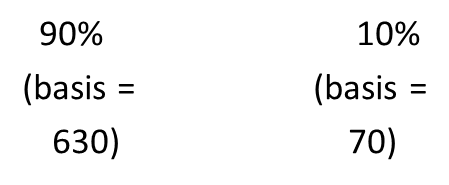 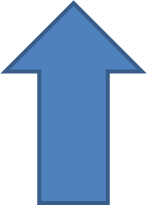 Equipment 
Basis = 300, FMV = 100
Land 
Basis = 400, FMV = 900
Y
65
Tax Consequences
How much gain or loss, if any, does Y recognize?
Y recognizes no gain or loss on distribution made to  X per Section 337(a).
Y does not recognize loss with respect to Equipment distributed to Zeke per Section 336(d)(3).
How much gain or loss, if any, does X recognize?
None per Section 332(a).
What basis does X take in the assets received?
Y’s basis per Section 334(b)  400 for the land.
How much gain or loss, if any, does Z recognize?
100 – 70 = 30 gain per Section 331(a)
What basis does Z take in the assets received?
Fair market value basis per Section 334(a)  100 for Equipment.
66
How would the answer change if X were an individual?
X
(individual)
Z
(individual)
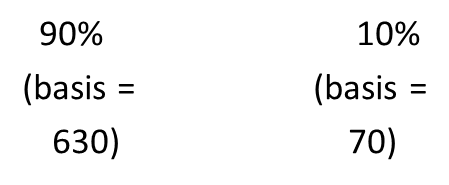 90% of Land 
Basis = 360
FMV = 810
10% of Land 
Basis = 40, FMV = 90
Y
90% of Equip. 
Basis = 270, FMV = 90
10% of Equip. 
Basis = 30
FMV = 10
67
Tax Consequences
How much gain or loss, if any, does Y recognize?
Y recognizes $450 gain on distribution of Land made to  X per Section 337(a) and $180 loss on distribution of Equipment.
Y recognizes $50 gain on distribution of Land and $20 loss  with respect to Equipment distributed to Zeke per Section 336(d)(3).
How much gain or loss, if any, does Xavier recognize?
$270 gain per Section 332(a).
What basis does X take in the assets received?
FMV basis.
How much gain or loss, if any, does Z recognize?
$30 gain per Section 331(a)
What basis does Z take in the assets received?
Fair market value basis.
68
Tax Consequences to T?
None
Tax consequences to Amy?
325 Gain
Acquirer, Inc.’s basis in the building?
Absent a 338 election, carryover basis -- $300